Thứ tư, ngày 13 tháng 11 năm 2024
Toán
 Cộng hai số thập phân (Tiết 1)
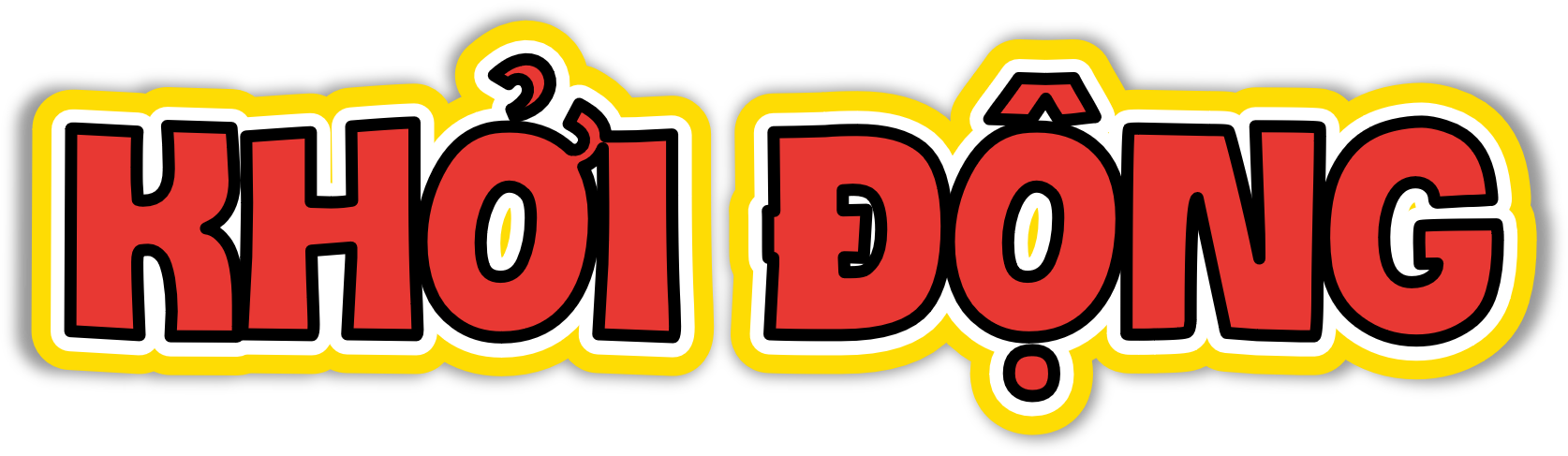 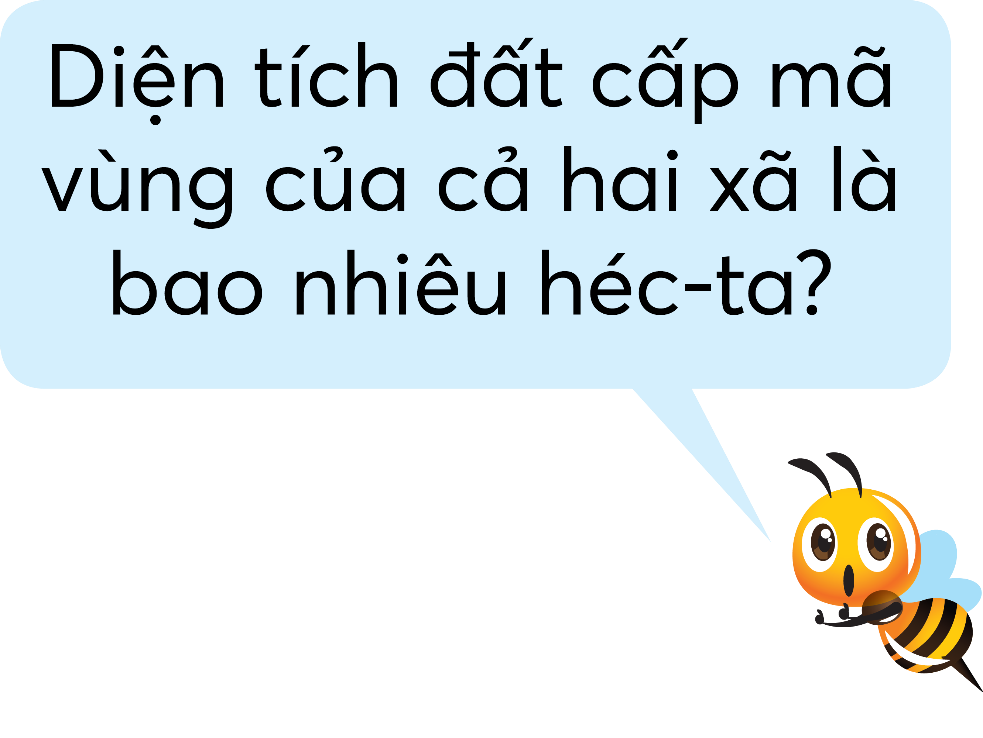 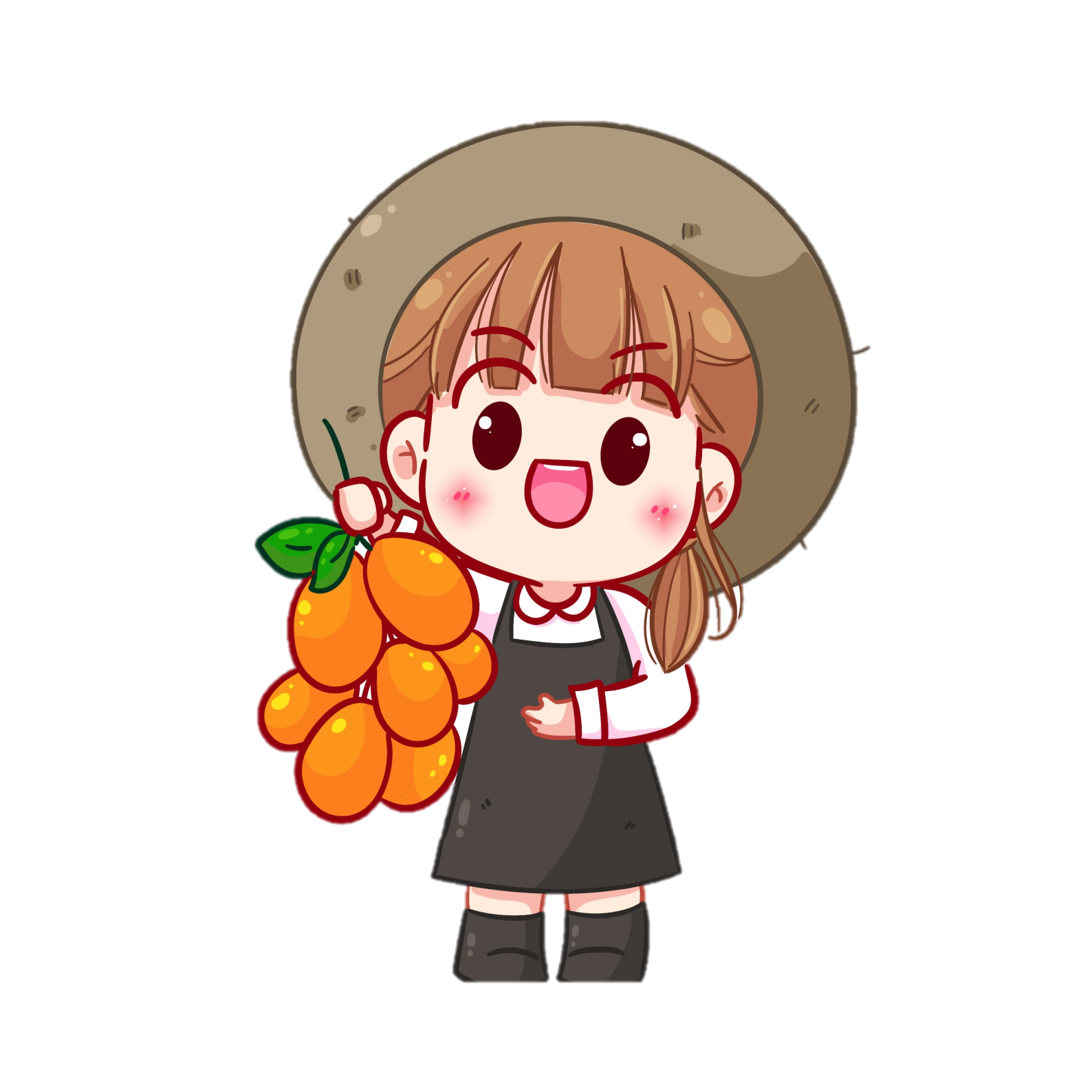 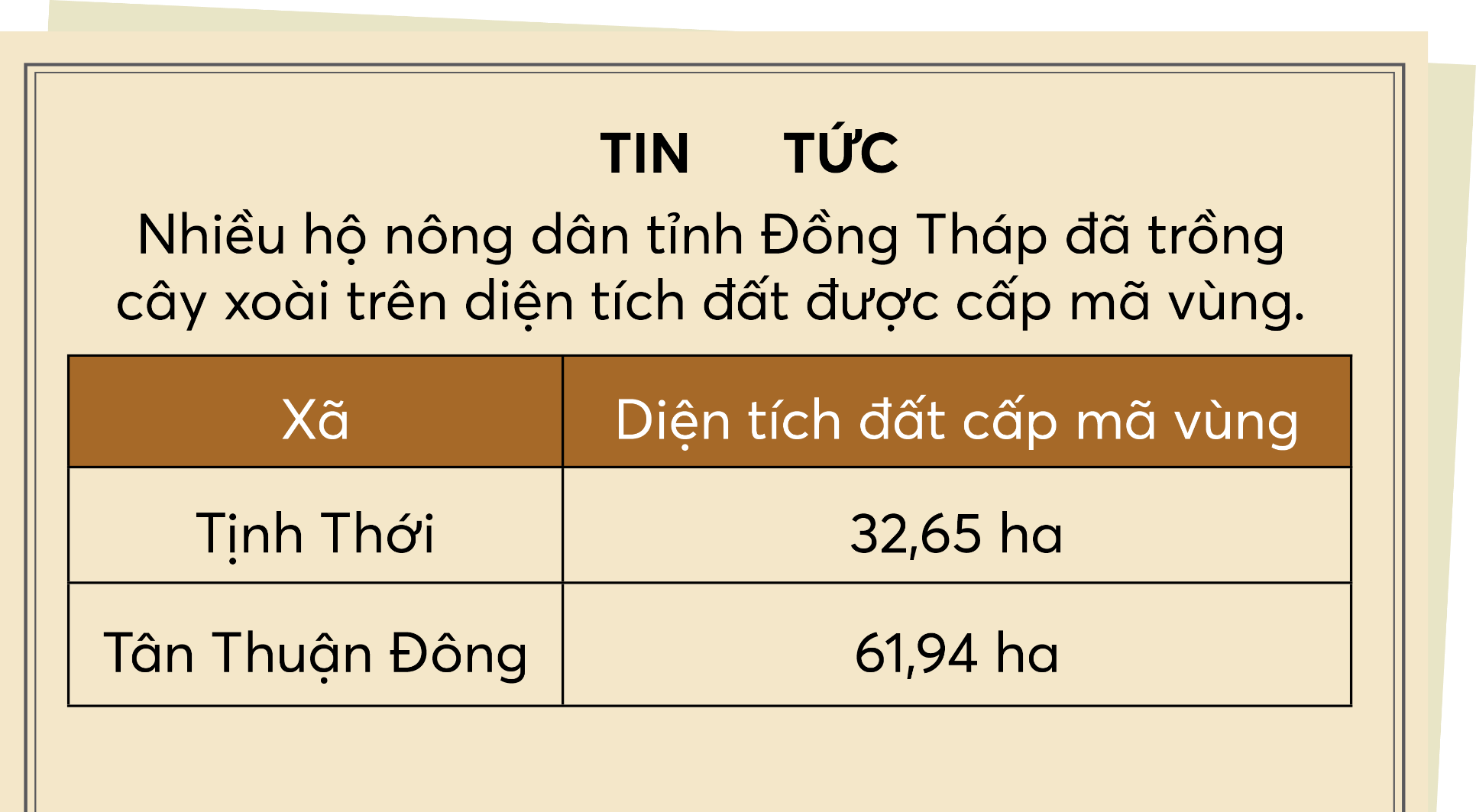 Khám phá
Khám phá
Ví dụ 1: Phép cộng 32,65 + 61,94 = ?
Chuyển số thập phân thành phân số thập phân rồi thực hiện phép cộng với các phân số thập phân, rồi viết kết quả thành số thập phân.
Ví dụ 1: Phép cộng 32,65 + 61,94 = ?
Vậy:     32,65 + 61,94 = 94,59
32,65 + 61,94 = 94,59
Phép cộng 32,65 + 61,94 = ?
32,65     61,94
+
Đặt tính và tính như sau:
- Đặt tính.
- Thực hiện phép cộng như cộng hai số tự nhiên.
- Viết dấu phẩy ở tổng thẳng cột với các dấu phẩy của các số hạng.
,
94 59
LƯU Ý
•	Khi đặt tính các chữ số ở cùng một hàng thẳng cột với nhau.
•	Các dấu phẩy thẳng cột với nhau.
•	Đặt tính cẩn thận.
•	Khi tính luôn lưu ý việc “có nhớ”.
Ví dụ 2: Phép cộng 45,8 + 9,16 = ?
Đặt tính rồi tính.
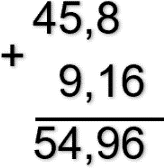 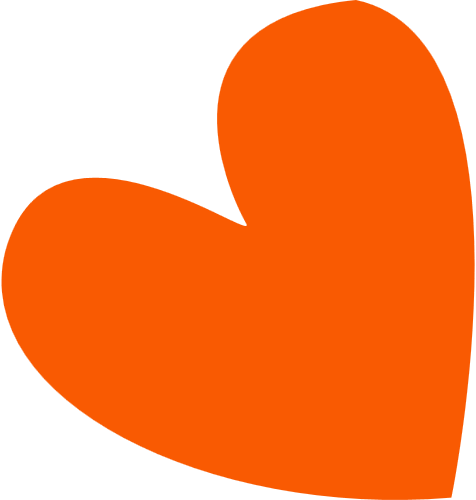 Muốn cộng 2 số thập phân ta làm như thế nào?
- Viết số hạng này dưới số hạng kia sao cho các chữ số ở cùng một hàng đặt thẳng cột với nhau.
- Cộng như cộng các số tự nhiên.
- Viết dấu phẩy ở tổng thẳng cột với các dấu phẩy của các số hạng.
Thực hành
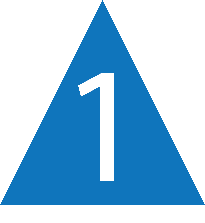 Cách đặt tính nào sai?
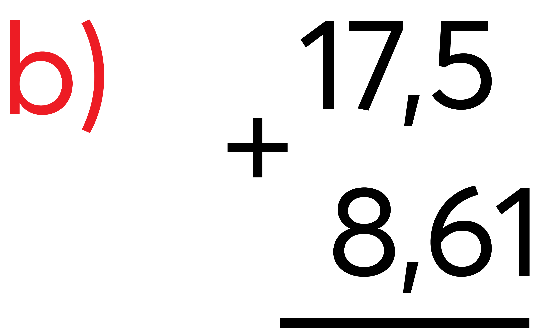 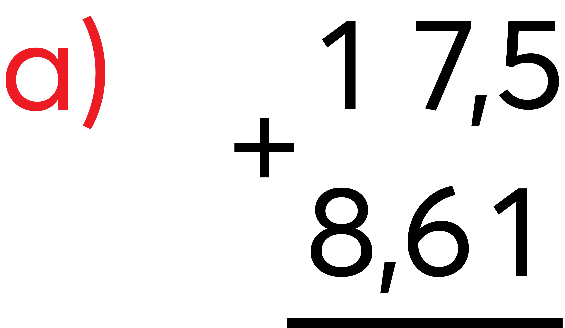 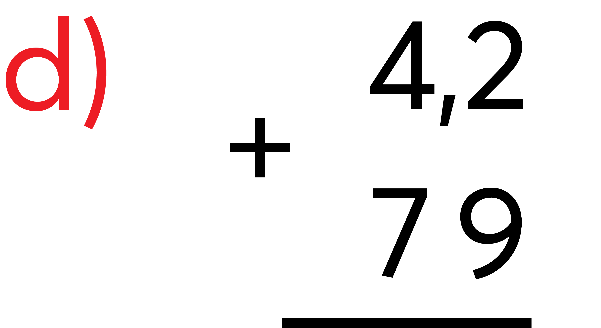 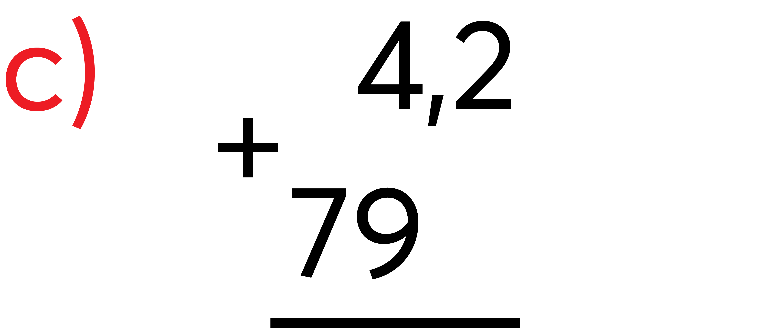 ĐẶT TÍNH
• Khi đặt tính các chữ số ở cùng một hàng thẳng cột với nhau.
• Các dấu phẩy thẳng cột với nhau.
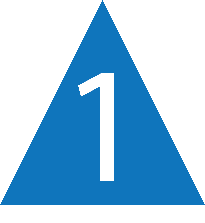 Cách đặt tính nào sai?
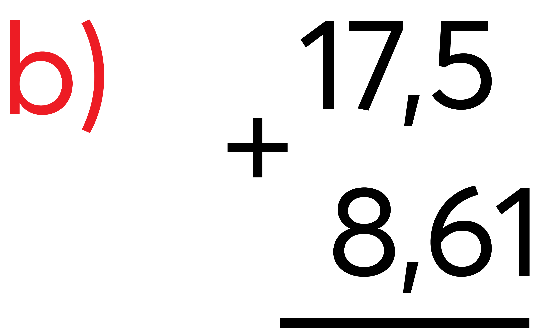 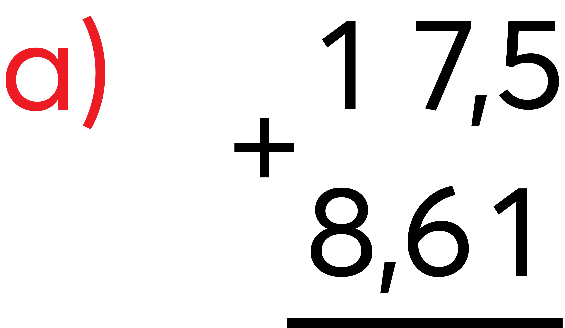 ĐÚNG
Sai vì: Các số ở các hàng và các dấu phẩy không thẳng cột, ...
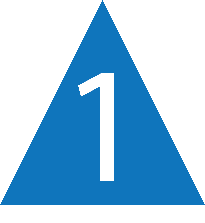 Cách đặt tính nào sai?
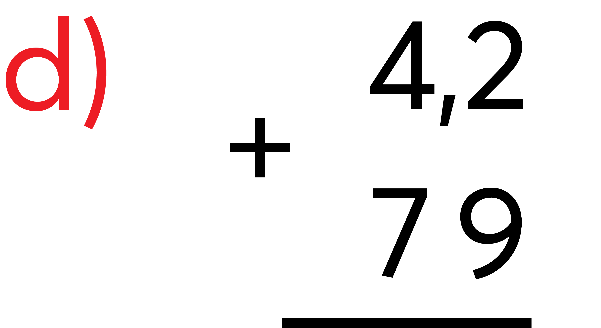 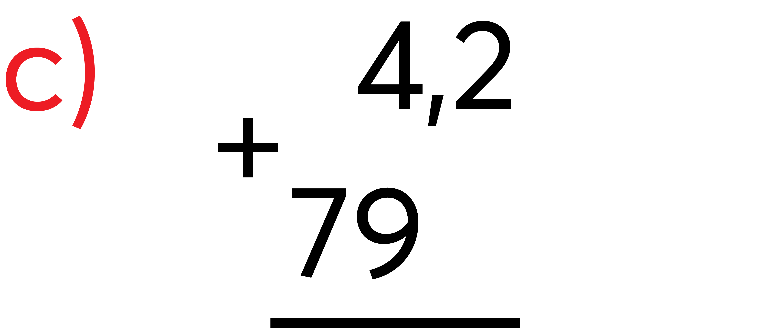 Sai vì: Các số ở các hàng và các dấu phẩy không thẳng cột, ...
ĐÚNG
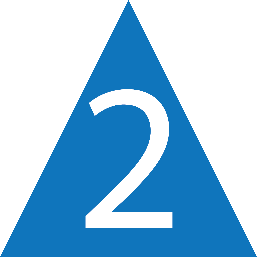 Đặt tính rồi tính.
a) 51,4 + 23,7 			b) 51,3 + 2,68
c) 0,657 + 14,81 		d) 36 + 2,94
a) 51,4 + 23,7 			b) 51,3 + 2,68
51,3
51,4
+
+
2,68
23,7
53,98
75,1
c) 0,657 + 14,81 		d) 36 + 2,94
36
0,657
+
+
2,94
14,81
38,94
15,467
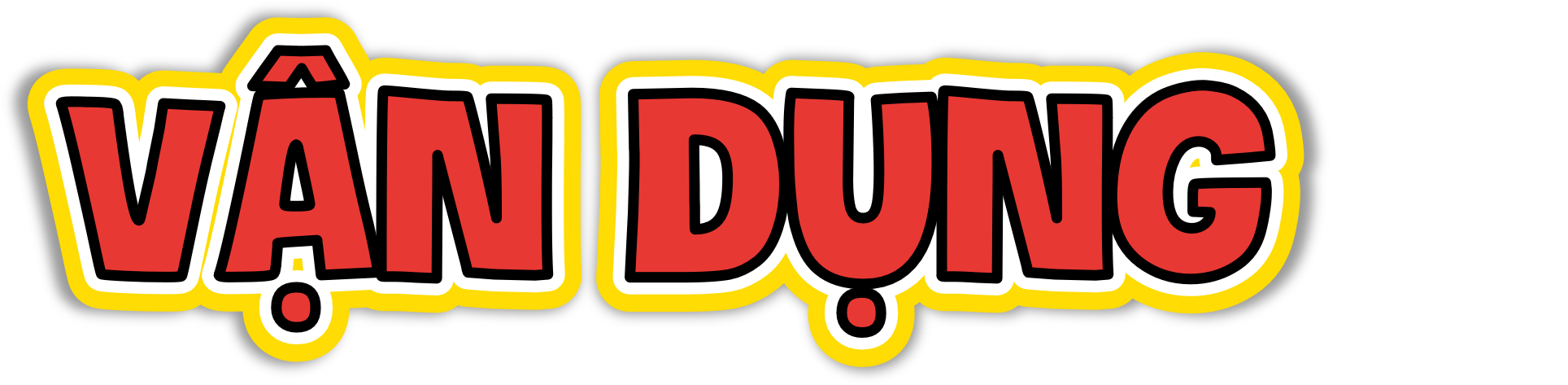 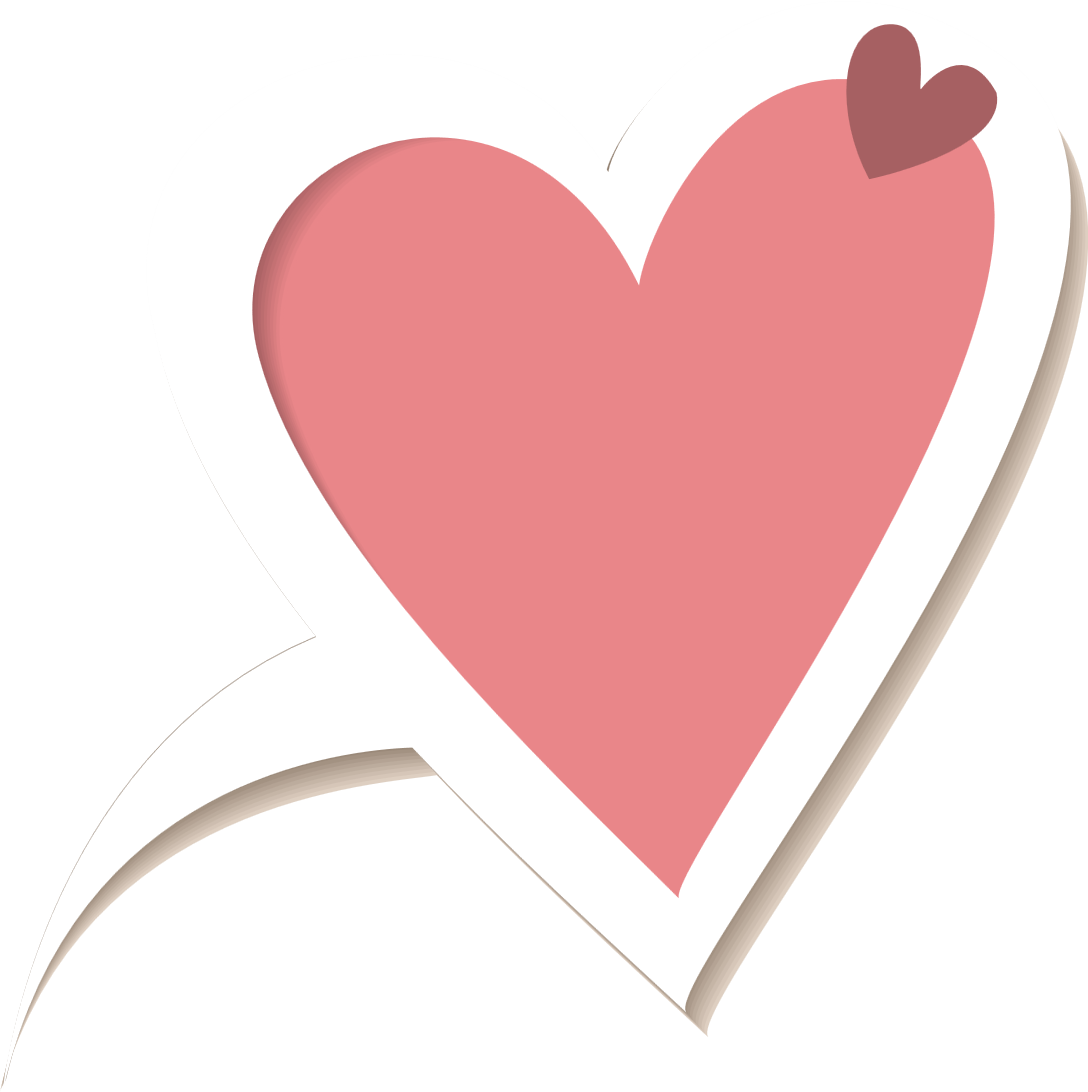 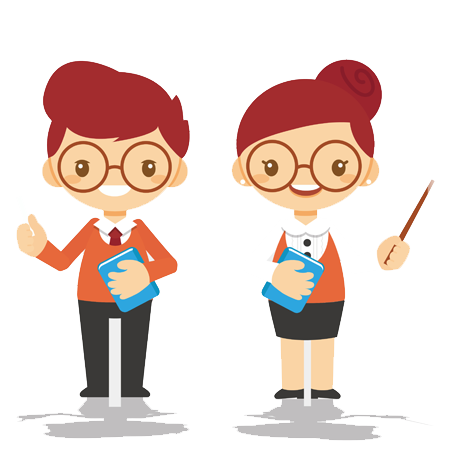 Muốn cộng hai số thập phân ta làm như thế nào?
TẠM BIỆT!
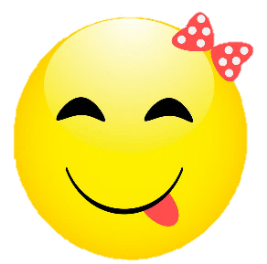 BÀI SOẠN CỦA EM LAN HƯƠNG – 035.447.3852
QUÝ THẦY/ CÔ KHÔNG GỬI BÀI VÀO CÁC HỘI NHÓM ZALO HAY FB, CÁC WEB..... 
EM CHỈ GIAO DỊCH BẰNG DUY NHẤT 1 NICK FB : LAN HƯƠNG. Lik Fb của em: https://www.facebook.com/GADTLANHUONG0354473852) 
VÀ ZALO LAN HƯƠNG SĐT 0354473852. 
MỌI GIAO DỊCH BẰNG NICK KHÁC ĐỀU LÀ MẠO DANH EM VÀ LỪA ĐẢO Ạ!

EM XIN CHÂN THÀNH CẢM ƠN! KÍNH CHÚC THẦY/CÔ DẠY TỐT Ạ!
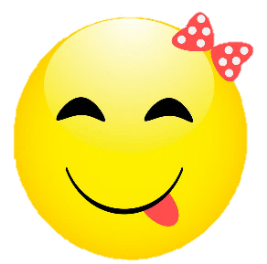 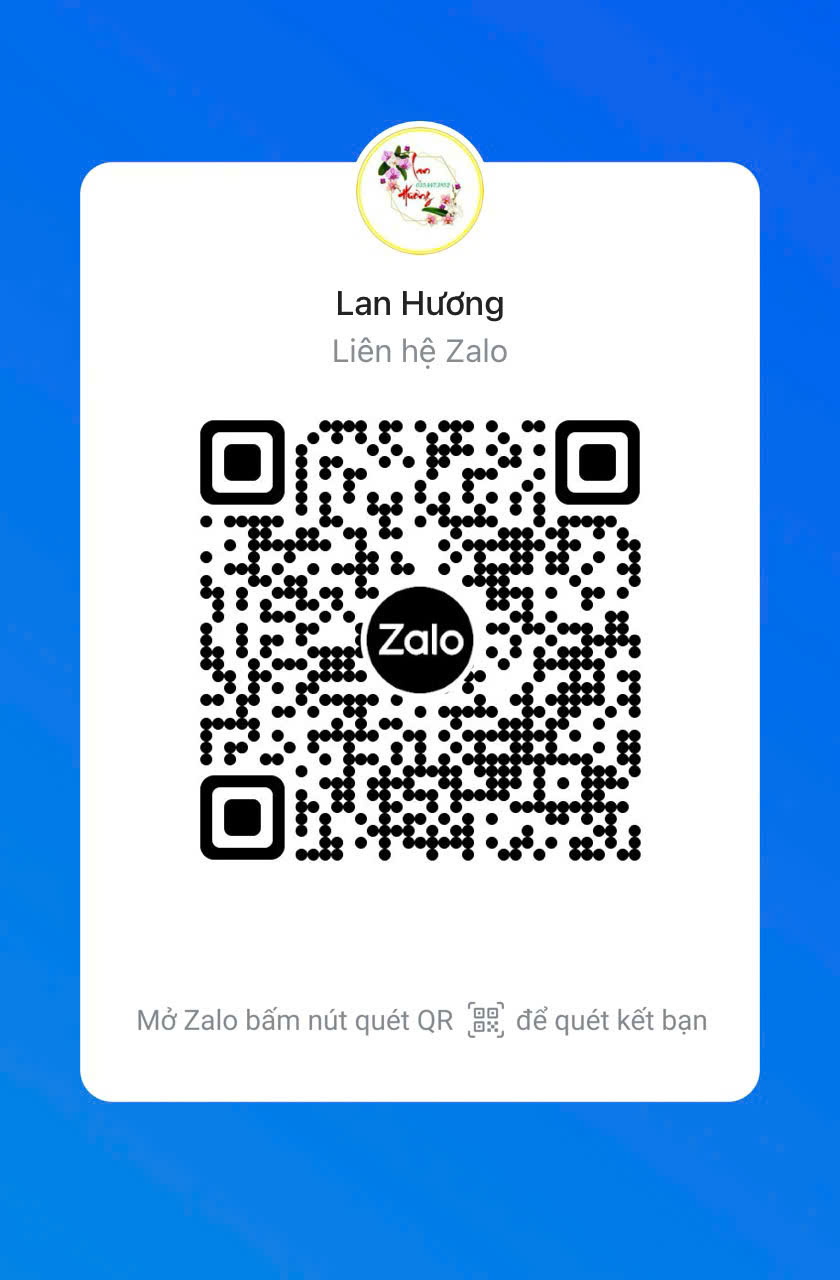 LAN HƯƠNG : 0354473852
NHẬN SOẠN BÀI LẺ PPT LÊN TIẾT, THI  CỦA TẤT CẢ CÁC BỘ SÁCH LỚP 1-2-3-4-5